ADIǴE TXIPKIĹE
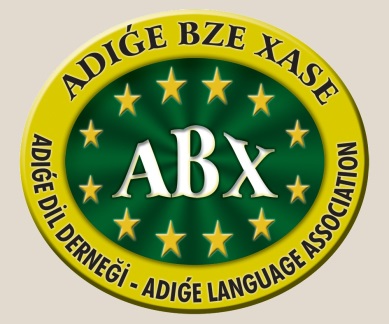 1
SID FEŞĆE LATİN TXIPKIĹE ?
SID FEŞĆE LATİN TXIPKIĹ ?
Adıǵexem % 80 Tırḱuyem şepsewı, latin txıpkxer zereha.
Telefonım, şıenğepsxem latin txıpkıxemće tarétxe.
Dunayem (Facebook, Twitter, MSN, SKYPE) latin txıpkxer zaraha.
Microsofṫ um ,Google' um Adıǵabzer yaxetep. latin txıpkıxemće neh xettıxeşüşt.
Zı txıpk - Zı make, wızérecerem fedew wetxe, zeretxığem fedew wıkéce.
 Mı fonetik sistemır zebğeş`enćiy, wıritxenćiy program pş`ınćiy neḣ gupsef.
Adıǵe txıpkıxer yitxıpk ĺapsem wigukéğećıjı. Mafe rénım zepharer kıpşeğuğşeştep!
( C / Ć ,  H / Ḣ ,  G / Ǵ ,  K / Ḱ,  L / Ĺ ,   S / Ś,  P / Ṕ ,  T / Ṫ ,  Z / Ź  )
2
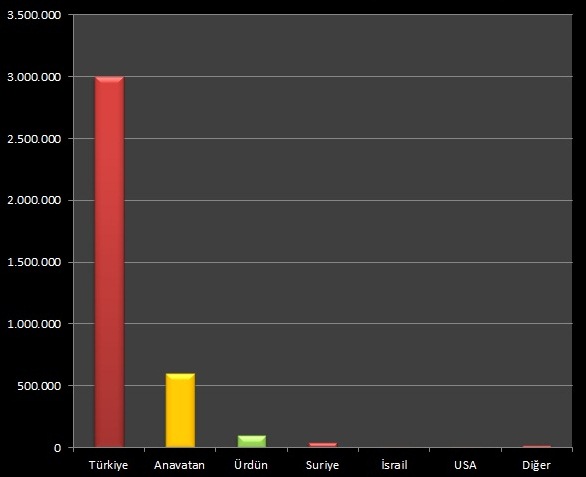 XEĞEGUXEME YARISI 
ADIǴEXEME YAPÇAĞE
3
Guşıem paye Livonyam zefeşhafew 5 naye txıpk zeréha (ō  ȯ  ȱ  õ  ȭ )
4
5
FONETİK TXIPKIĹE SİSTEM 
Makemće pçığom, pçığomće guşıem, guşıemće guşıeblerım ĺeasıre sistem. 
 Make zia  txıpkxer make zimıa  txıpkıxem kagohagore pçığo meḣu.
Make zimıa 33, make zia 9 txıpklexem pçığo 297 katı.  Adıǵe Bzem xet fonemir (zefeşhaf uxığe pçığo) 242 meḣu. Adıǵe guşıexer mıxeme kaxećı
SID PAPĆE  ZI  TXIPK ?
Huşıe: Kıpıtḣın
Şıenğeps program riptxınır neḣ gupsef.
Guşıem paye KIPITḢIN ım yi şöáşe zeteć
Yipĺ`ınıre  txıpkır ( i   ı  a )  fedew zeḣoćı
Şıenğeps programım txıpkxer  kiĺıtegore  zébleḣu
Ay papće zı txıpkew ğepsığe alfabem be feoáğe yiı`
7
Adıǵa Bzem zefeşhafew xet fonemxer, zıxet guşıexer
8
Adıǵa Bzem zefeşhafew xet fonemxer, zıxet guşıexer
9
Adıǵa Bzem zefeşhafew xet fonemxer, zıxet guşıexer
10
Adıǵa Bzem zefeşhafew xet fonemxer, zıxet guşıexer
11
KIZEGOHA   MAKE ZİA   TXIPKIXER
(Makekiṫu : Makezia txıpk  zırız zırızew wıkzacerer arı )
Adıǵe Bzem pḣore ĺapsere kızegohaw Vektör ḣuşıexer xet.
Pḣom yiwıjıpke txıpkır makeziaće zıwıxıće, ḣuşıe ĺapsem kızgoharem,  make zia txıpkṫur 
Kızegohan faye meḣu. Arısı makezia txıpkxem zırız zırızew wıkacen fay. 
Guşeı`em paye zağorıye pıḣoxer ( će, de, xe, pı)
Yiperiye txıpkır makeziaće kéjere zağore  ḣuşıe ĺapsexer ( an, aben, atın, onṫen)
Mıxer zegohaće ca mekiṫu zıfat`ore  ḣuşıexer  arı ( goan, koaben,xeatın, pıoṫen)

DİFTONG
Diftong: Kızegohare makezia txıpkiṫum zexetew  wıkzedécenır arı
Zağorıye difttong guşıexer ( goáşe, koápe,qoáğe, jöáğo)
Murat Çepay yitxığe Şüzabexer ziše  romanım xet  makiṫu zia txıpk kızegohare  zıxet guşıexer: 1216, diftong guşıexer:152  meḣu. Makiṫu  ziaxer diftong zıxet guşıexem yaneḣiy fediyće  (8)  neḣıb. 
Diftong zıxet guşıer yaṫ`onere txıpkım tét tamğemće kıxeteğenefı
DİFTONG
12
[Speaker Notes: xığe]
DİFTONG TXIPKXER
ué  yerine  ö, ui  yerine  ü
Ç, J, Ş, W  txıpkleri ö, ü sesli txıpkler ile Adıǵe fonetiğine göre okunmalıdır
13
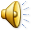 KIZEGOHA   MAKE ZİA   TXIPKIXER
Make zie txıpk  zegotiṫuxer
14
15
ZETHAREM YİFEŞÖÁŞEW ADIǴABZE TXIPKIXEM YAGRAFİK
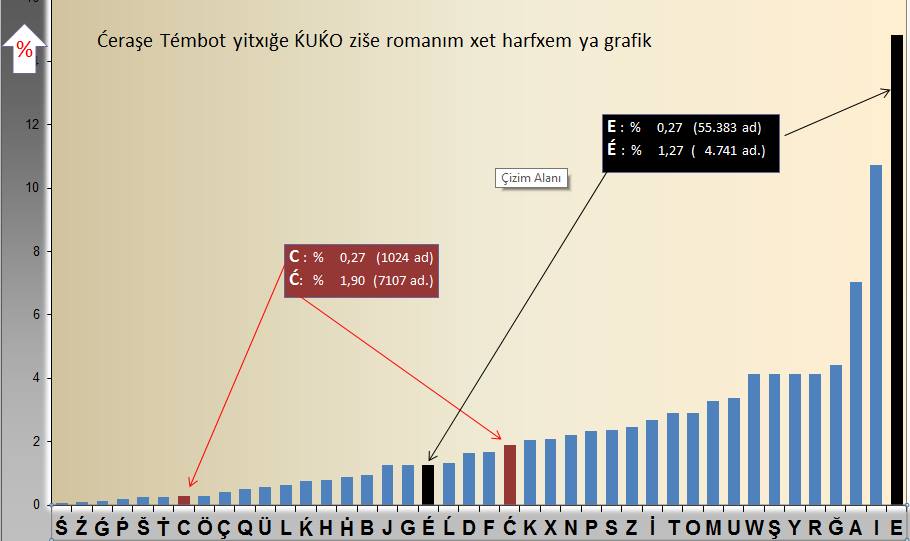 Ćeraşe Témbot yitxığe ḰUḰO ziše romanım detxağe  
387.029 txıpkxem yaqoš  yej txıpkım yibağe
E: % 14.82  (55.383 ad)
É: % 1.27      (4.741 ad)
16
ZETHAREM YİFEŞÖÁŞEW ADIǴABZE TXIPKIXEM YAGRAFİK
Adıǵabzem xetı makexeme yagrafik
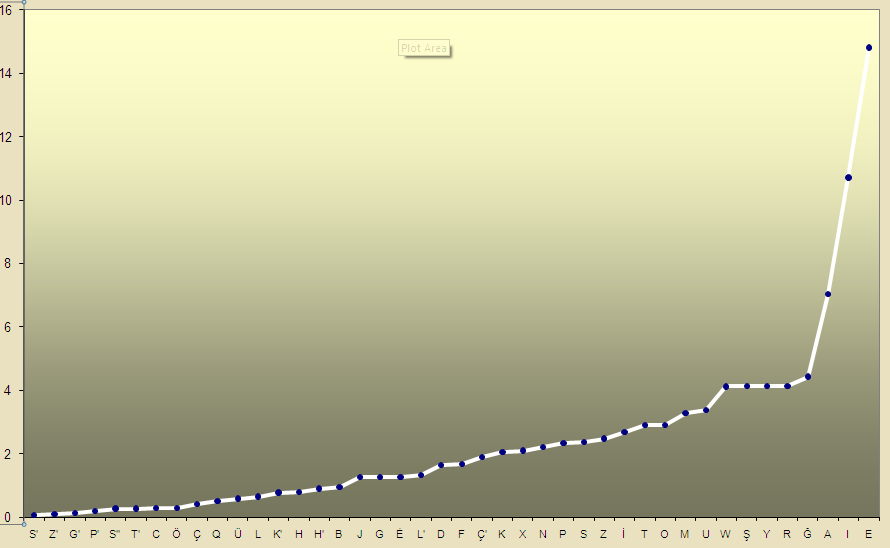 %
17
TXIPÇIM ADIǴE DİAKRİTİK TXIPKIXER KIZŞİĆIRE ÇIUXER
Not: Alt Gr wia tetew zıfede txıpkıĺem wıteunćen fay
18
TXIPKIXER –  HARFLER - LETTERS
Kaberdey EK harf
19
ADIǴE TXIPKIXER
20
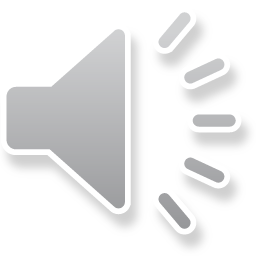 Yibağe:   %  7.03
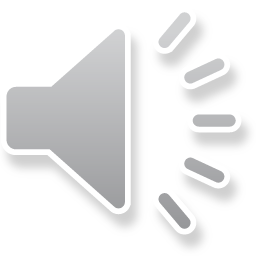 21
Yibağe:   % 0 .96
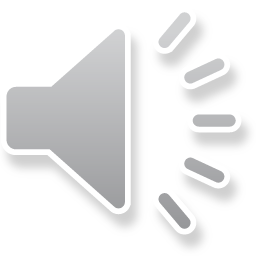 22
Yibağe:   %  0.27
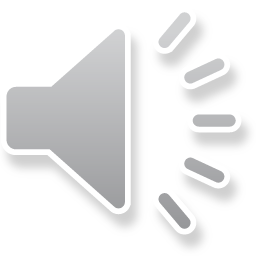 23
Yibağe:   %  1,90
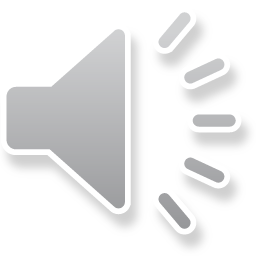 24
Yibağe:   % 0,41
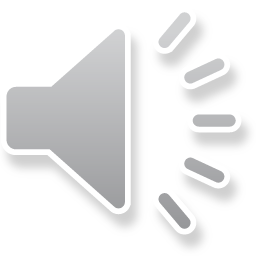 25
Yibağe:   % 1.64
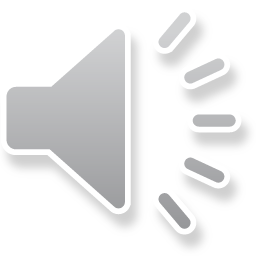 26
Yibağe:   %  14.82
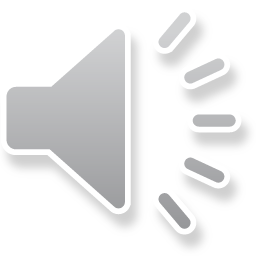 27
Yibağe:   %  1.27
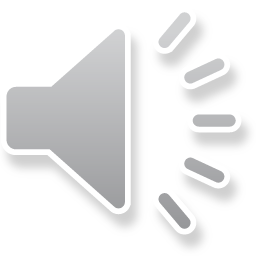 28
Yibağe:   % 1,67
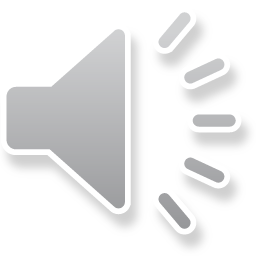 29
Yibağe:   % 1,26
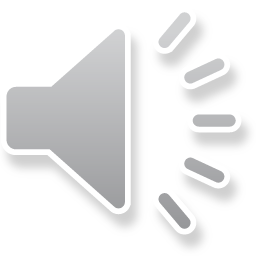 30
Yibağe:   %  0,13
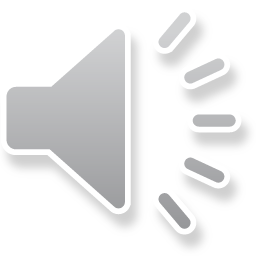 31
Yibağe:   %  4.41
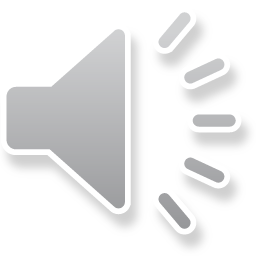 32
Yibağe:   %  0,78
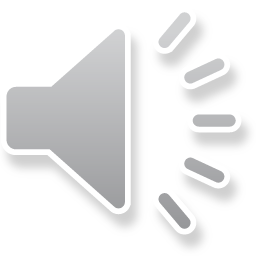 33
Yibağe:   %  0,89
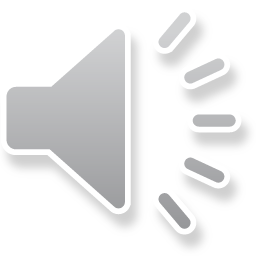 34
Yibağe:   %  10,71
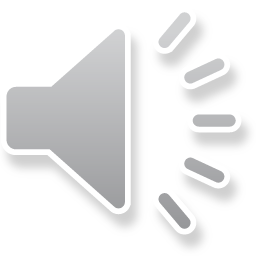 35
Yibağe:   % 2,68
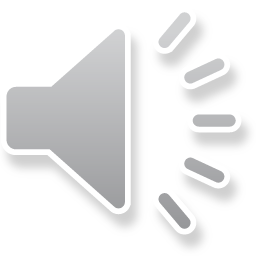 36
Yibağe:   %  1,26
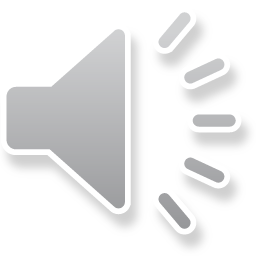 37
Yibağe:   %  2,03
38
Yibağe:   %  0,77
39
Yibağe:   %  0,64
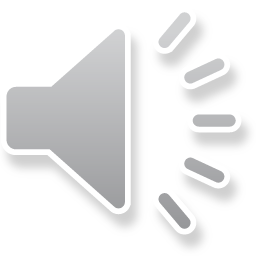 40
Yibağe:   %  1,31
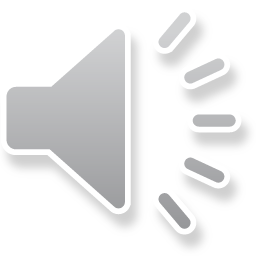 41
Yibağe:   %  3,26
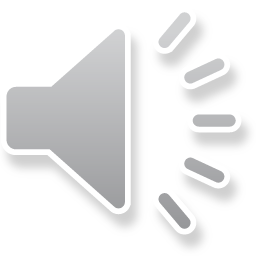 42
Yibağe:   %  2,19
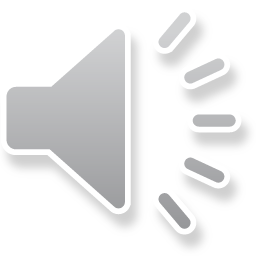 43
Yibağe:   %  2,90
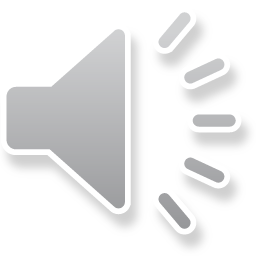 44
Yibağe:   %  0,28
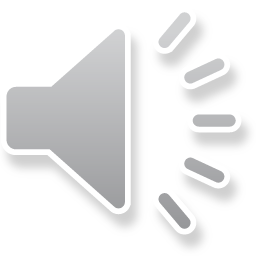 45
Yibağe:   %  2,32
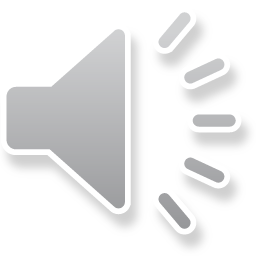 46
Yibağe:   %  0,18
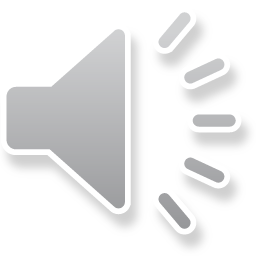 47
Yibağe:   %  0,51
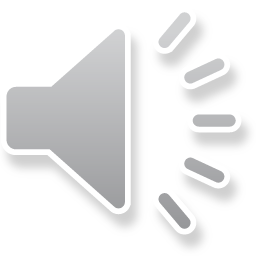 48
Yibağe:   %  4,14
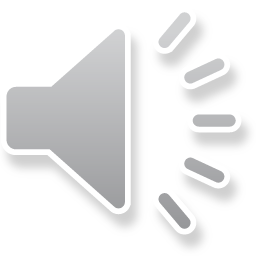 49
Yibağe:   %  2,37
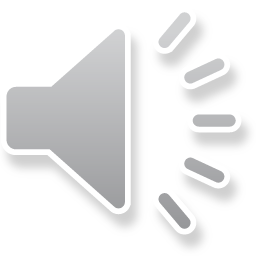 50
Yibağe:   %  0,07
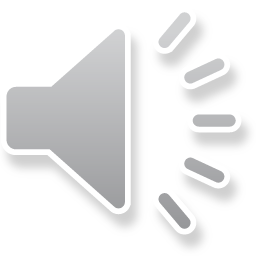 51
Yibağe:   %  0,26
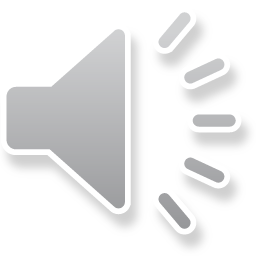 52
Yibağe:   %  2,37
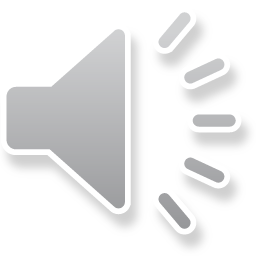 53
Yibağe:   %  2,90
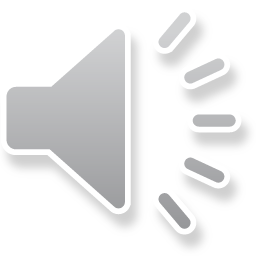 54
Yibağe:   %  0,27
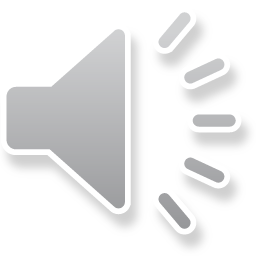 55
Yibağe:   %  3,37
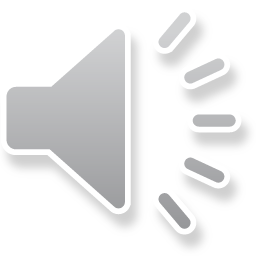 56
Yibağe:   %  0,58
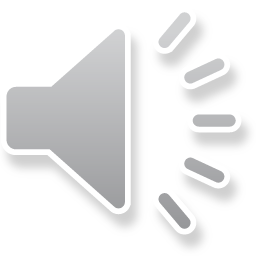 57
Yibağe:   %  4,10
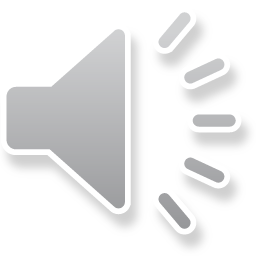 58
Yibağe:   % 2,09
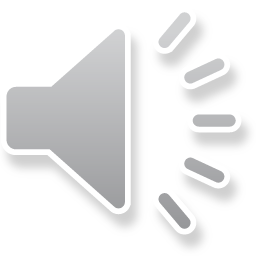 59
Yibağe:   %  4,14
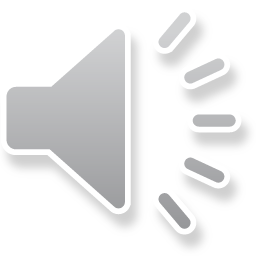 60
Yibağe:   % 2,46
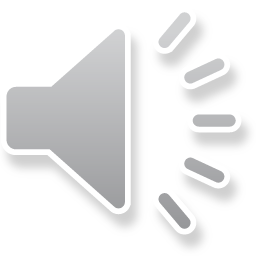 61
Yibağe:   % 0,10
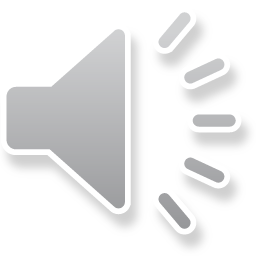 62
WIÇÜṔE ( ` )
Adıǵabzem xet zağore guşıaxer zefede txıpkıće txığemiy yakeoáće zefeşhaf. Wıçüpe ćıpḣer accent grave ( ` ) guşıar tımıwnıkow zı guşıaw tetxı. 
Zıxet guşıamiy zı oktaw nıko fediz tızetéwçöw tıkéce.
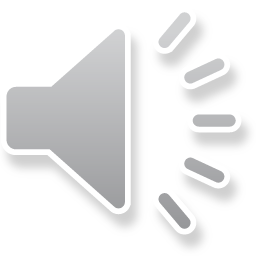 63
Kaberdey EK harf
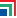 64
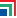 Kaberdey EK harf
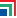 65
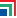 Kaberdey EK harf
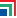 66
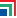 Kaberdey EK harf
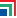 67
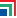 Kaberdey EK harf
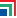 68
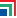